27 November 2014
Sharing and Discussion :How to Publish a Research Paper
Adiwijaya
Vice Dean for Academic and Student Affairs
School of Computing - Telkom University
1
11/27/14
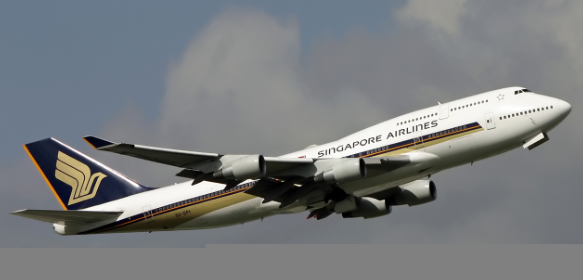 How to Publish a Research Paper
2
11/26/14
Step by Step :
Tentukan Tujuan
Menyiapkan Tiket dan perlengkapan
Datang ke Terminal Keberangkatan
Check in
Boarding Pass
Masuk ke Pesawat  
    bismillah
3
11/26/14
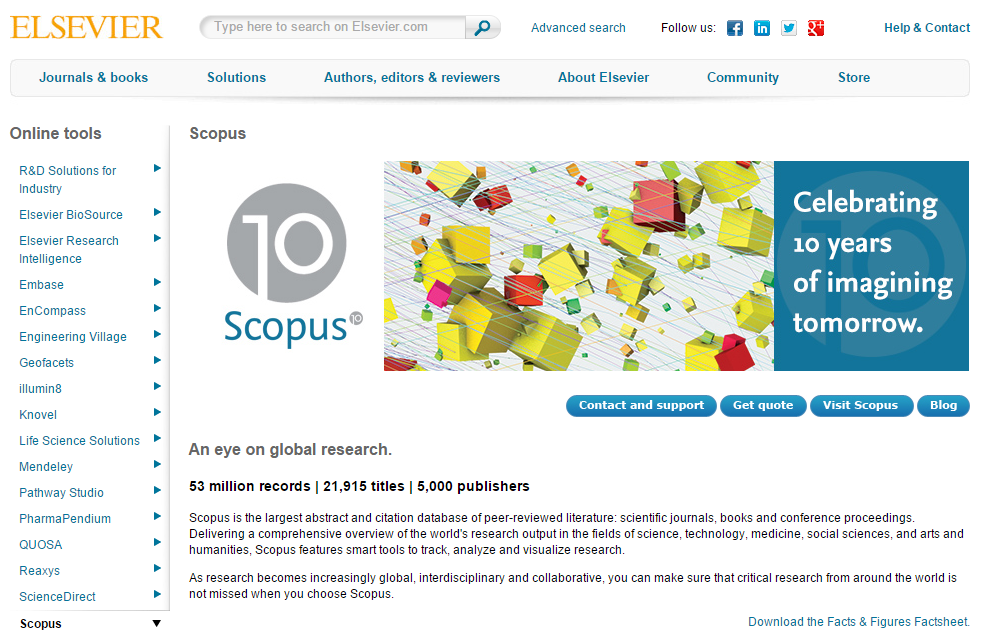 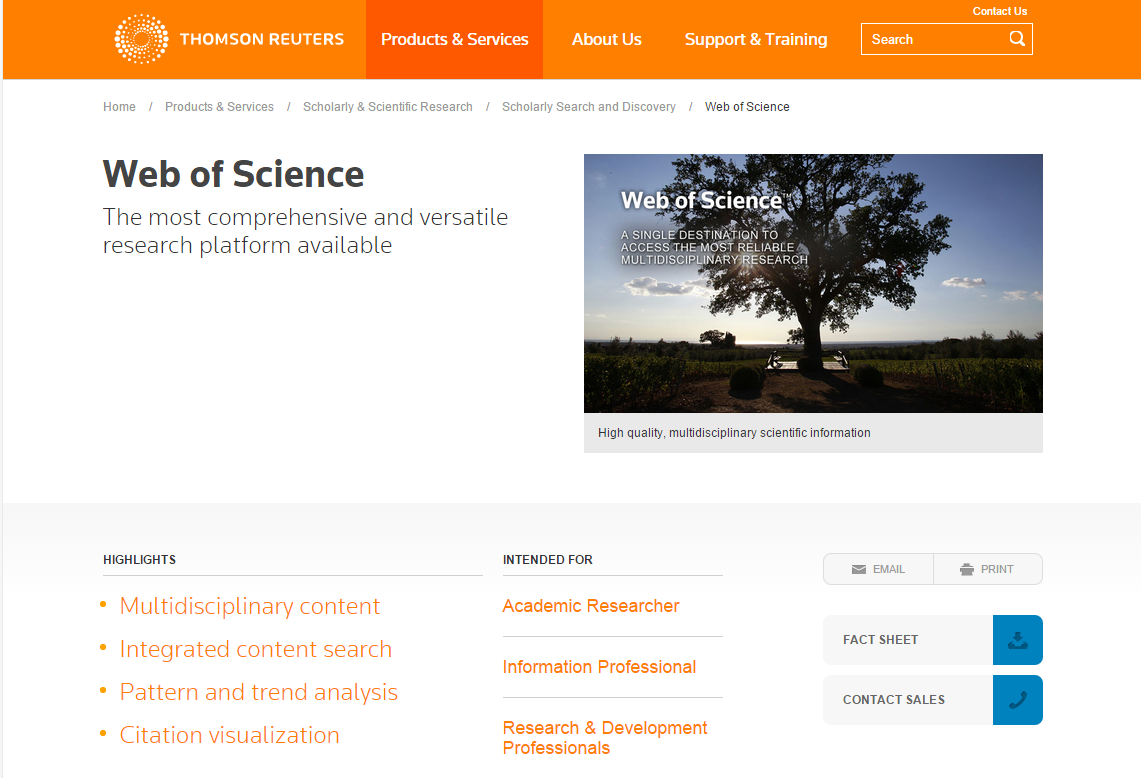 Indexed by?
Scopus,
ISI Web of Science,  
ISI Conference Proceedings Citation Index, 
EI Engineering Index (Compendex and Inspec databases), 
ACM Digital Library, 
DBLP, 


Google Scholar, 
MathSciNet, 
Zentralblatt MATH, 
Cabells, 
EBSCO,
ResearchBib, 
ProQuest, 
Academia, 
ResearchGate
7
11/27/14
The Problem is ….
  Bagaimana menyiapkan tiket dan perlengkapan
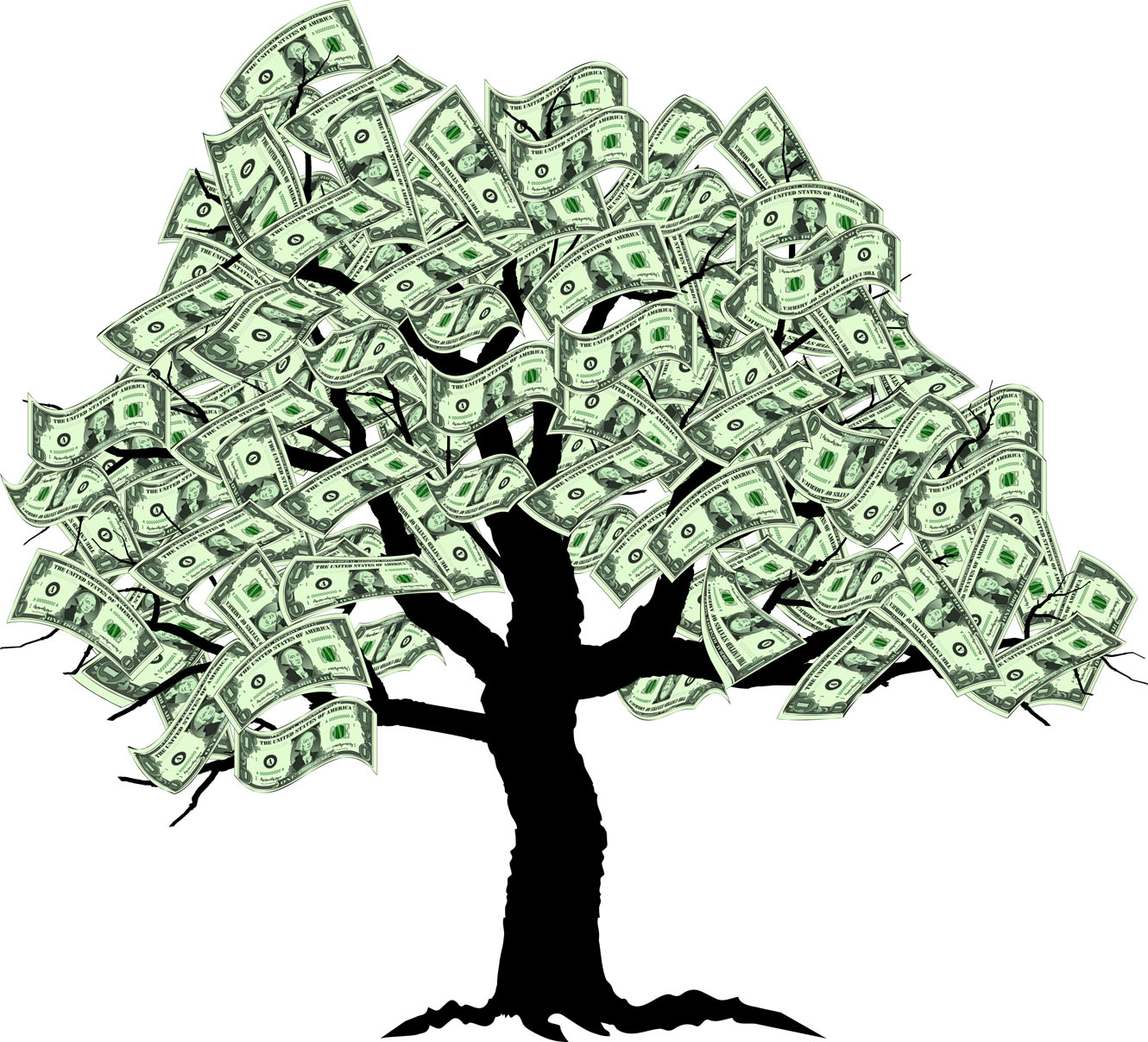 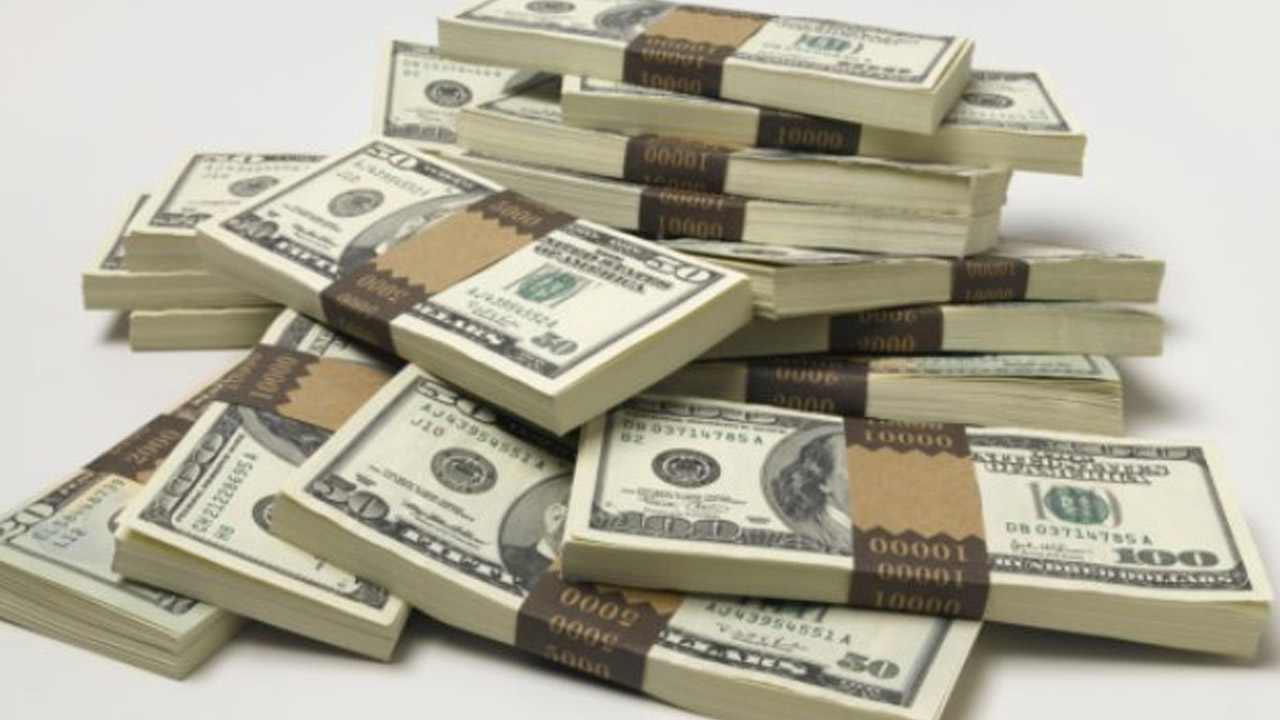 8
11/26/14
What should I do :
Meneliti (research)
 
     0. Berkumpul dalam forum ilmiah (penelitian)
    
          ide penelitian  Pohon Penelitian  
       
 Publikasi
Research Impact
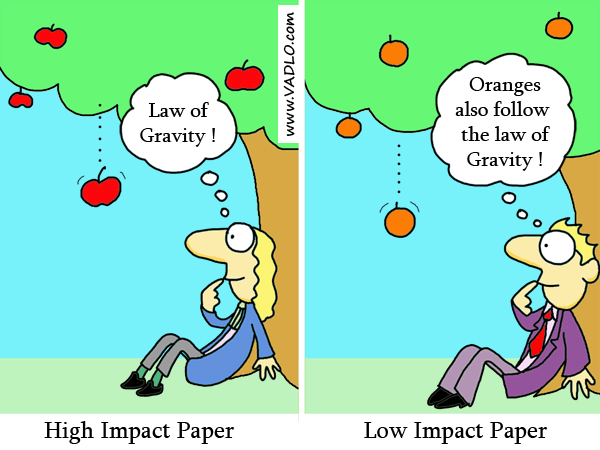 10
11/26/14
What should I do :
11
11/26/14
Deadline
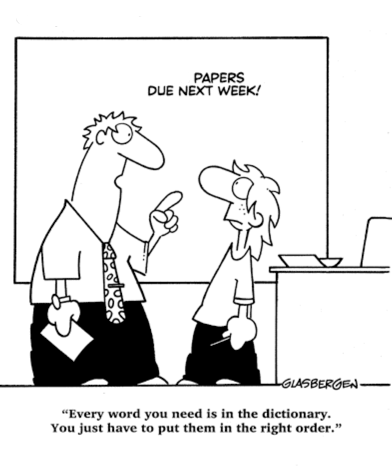 12
11/26/14
Review Process
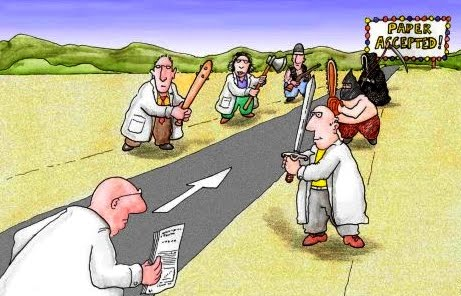  Perhatikan Scope of Journal or Conference
13
11/26/14
Research Paper
Abstract
Introduction    (5%-10%)
Related Works   (10%-20%)
Problem statement  (5%-15%)
Solution Approach and Methodology (40%-50%)
Analysis of Results (15%- 30%)
Conclusions and Future Work (5 – 10%)
Acknowledgements (optional)
References
14
11/27/14
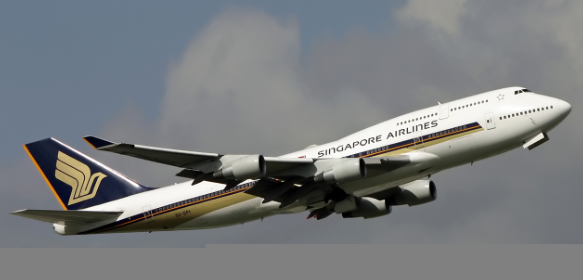 Enjoy your flight
15
11/26/14
Saat Rasulullah SAW ditanya: “Siapakah orang terbaik?”
Beliau menjawab : “Yang paling bermanfaat bagi sesama manusia”.
“Allah akan akan meninggikan orang-orang yang beriman diantaramu dan orang-orang yang diberi ilmu pengetahuan beberapa derajat.” (QS. Al Mujadilah [58] : 11)
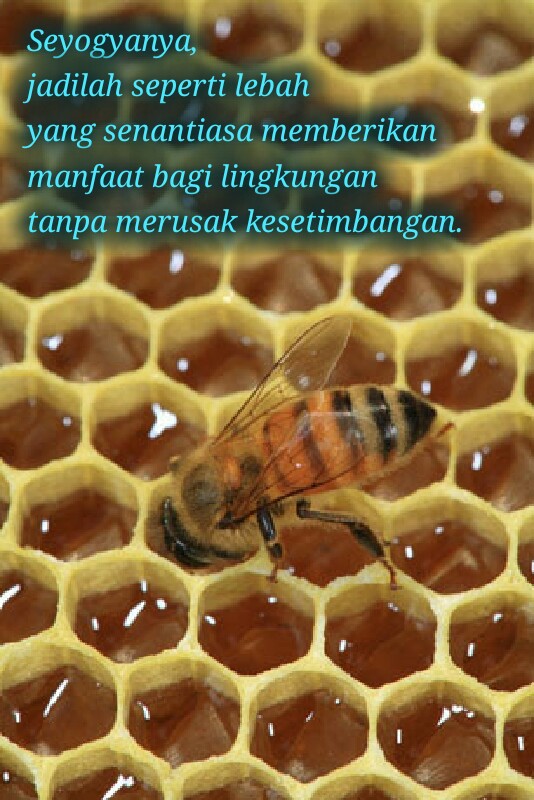 Let's 
    Be passionate
       Do the best 
          Give more
Let’s publish a paper
18
11/26/14